Ptáci
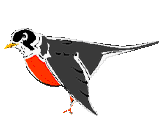 Pěnkava
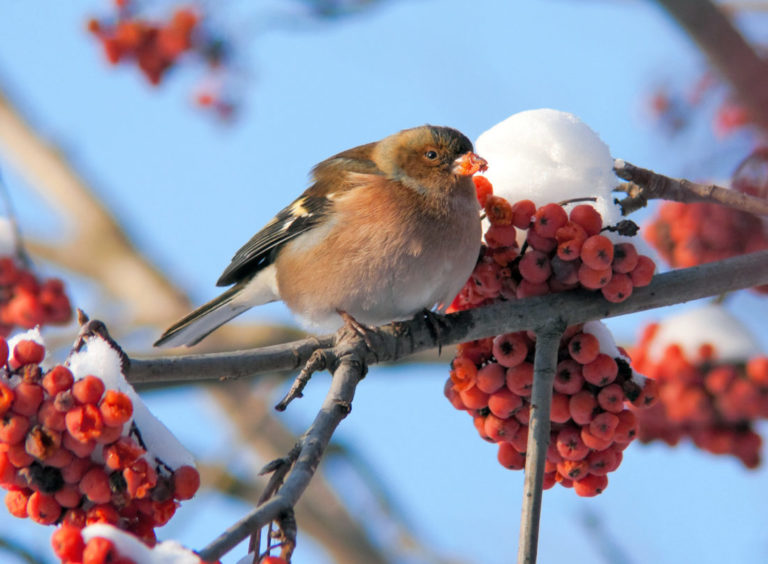 Sýkorka
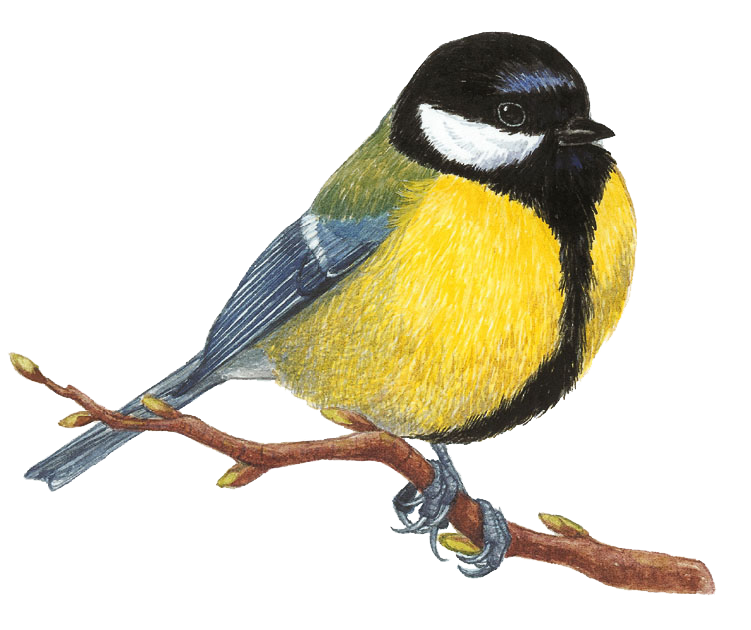 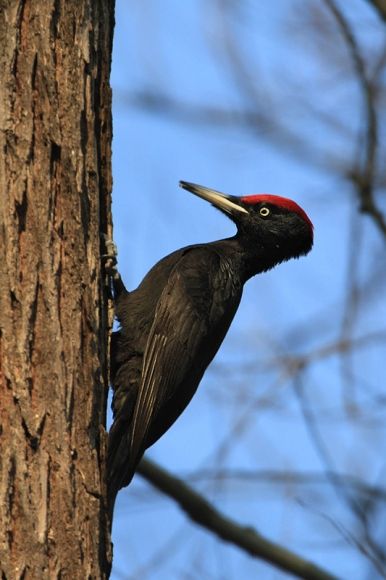 Datel
Kos
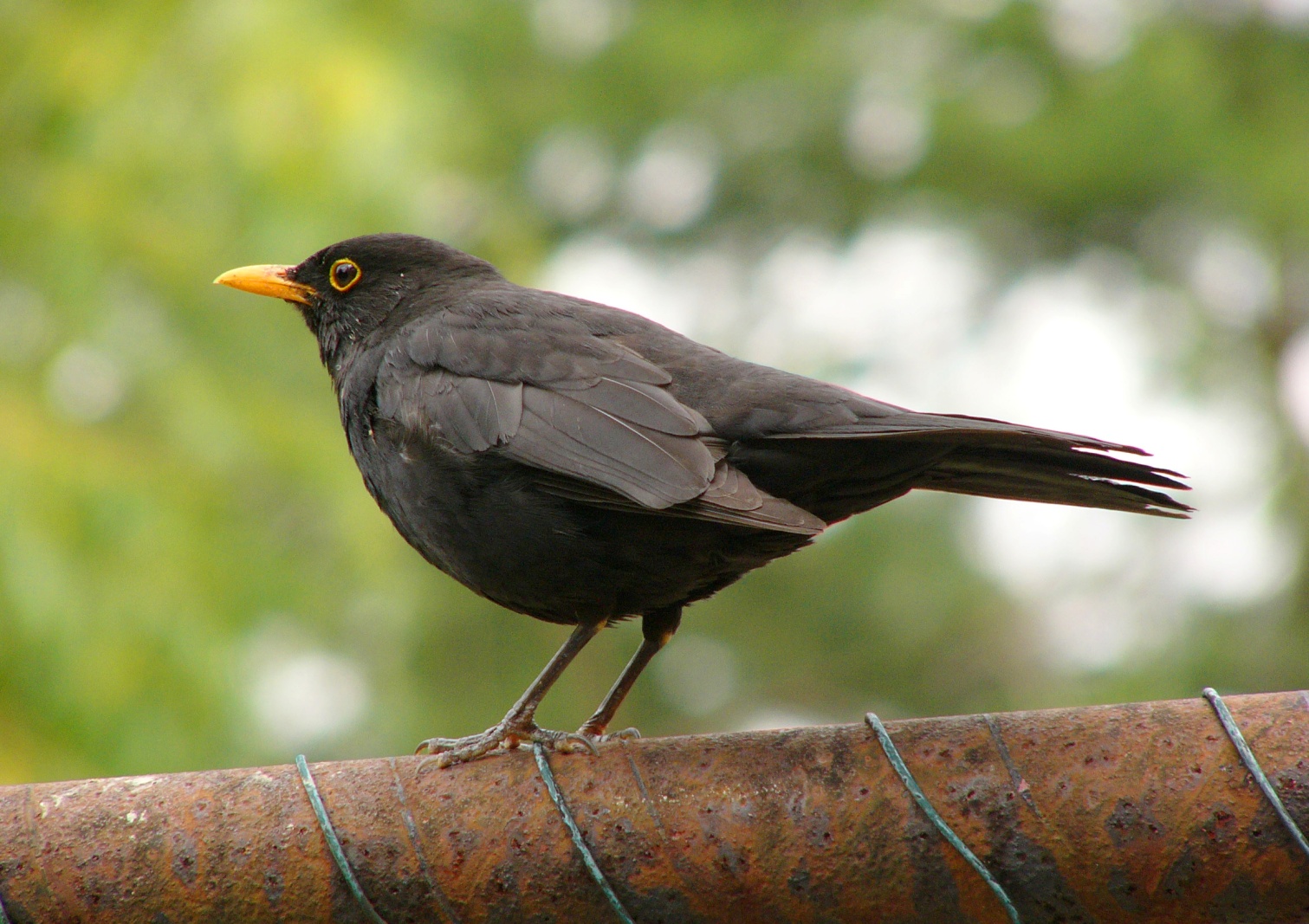 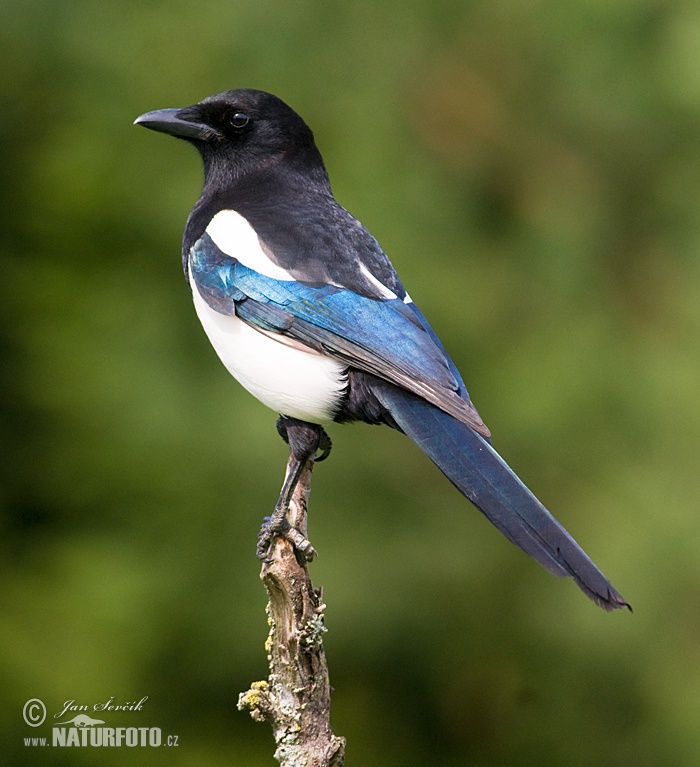 straka